EEEFM Prof.ª Filomena Quitiba  
Piúma/ES, 1º semestre de 2019
DIAGRAMA VÊ: ESTUDANDO PARA O ENEM DE FORMA INVERTIDA
Aluno( s): XXXXXXXXX   HHHHHHHHHH
Série: 1° ano | Turma: N01 | Turno: Noturno. Valor: 5,0 pontos
Professores: Ana; Chirlei; Lucas e Maria Lúcia  -  lucas.perobas@gmail.com
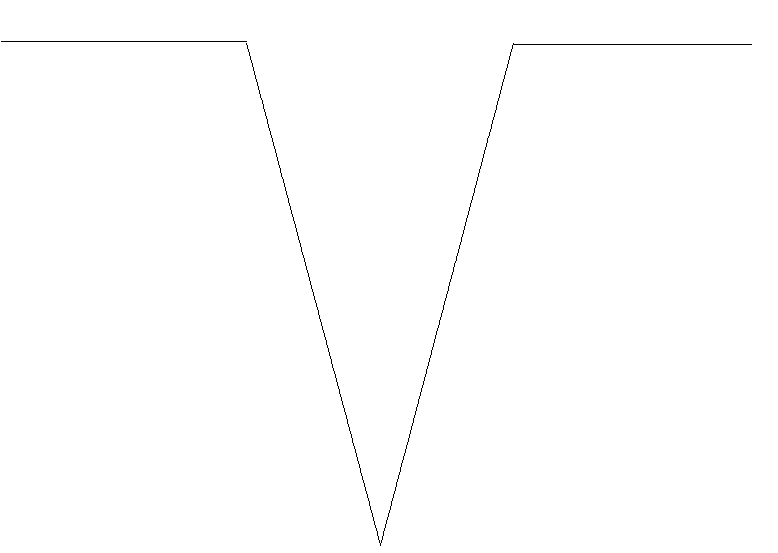 Domínio Conceitual
Domínio Metodológico
Asserções de valor: O entendimento ficou melhor com o Diagrama Vê.
Questão básica 
O desaparecimento da faixa sul pode ter sido determinado por qual alteração?
Teoria: XXXXXXXXXXX
Asserções de conhecimento:
A opção Correta é a letra E. A faixa corresponde à reflexão da luz do Sol na camada de nuvens em sua atmosfera. Como o gás está em constante movimento, pode haver uma redistribuição das densidades das nuvens na região sul do planeta e o consequente desaparecimento desta faixa por redução de sua densidade.
Princípios/necessidade didática:
XXXXXXXXXXXXXXX
XXXXXXXXX
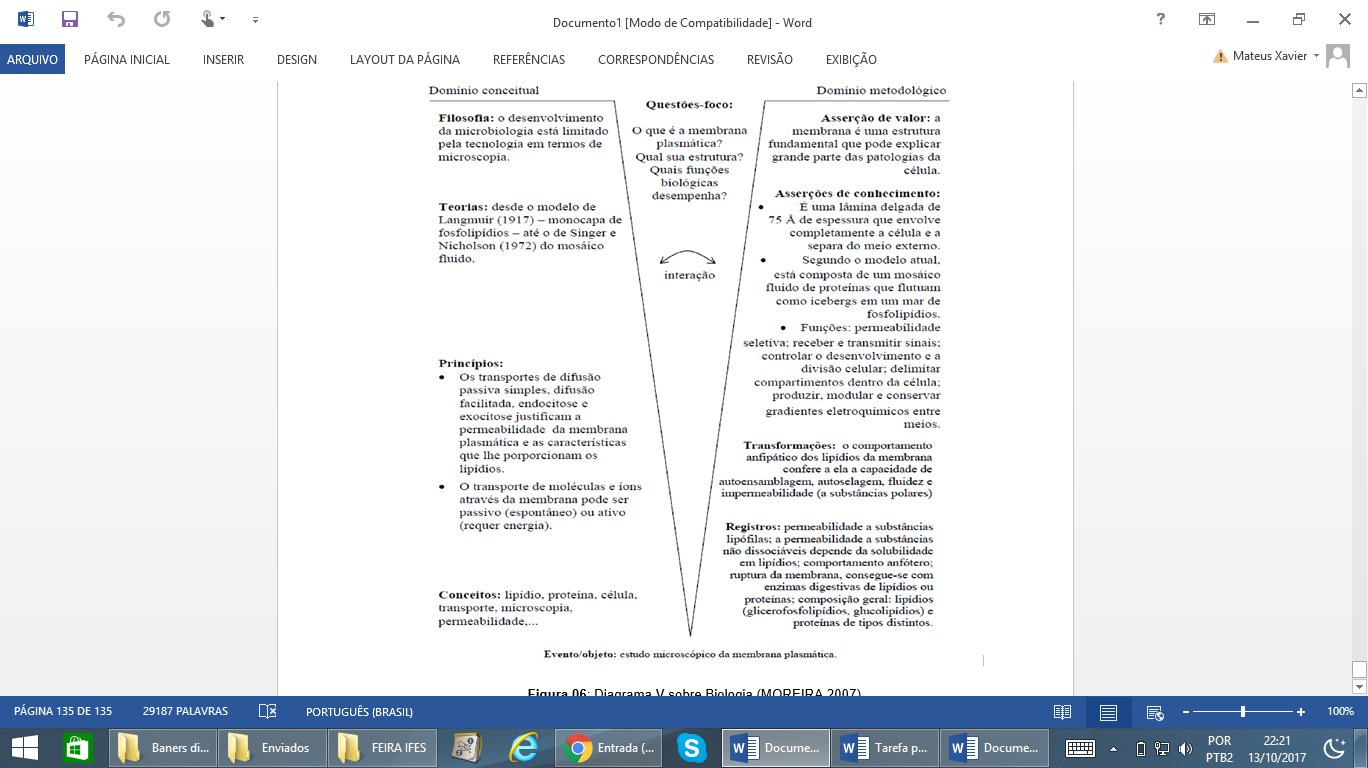 XXXXXXXXX
Interpretações: 
a) Errada, XXXXXXXXXXXXXXXX
Conceitos: XXXXXXXXXXXXXX.
Sentença Descritora: 
XXXXXXXXXXXXXXXXXXXXXXX
b) Errada, XXXXXXXXXXXXXXXXX
Competências socioemocionais: 
Aprender a conhecer: Raciocínio e Aprender a aprender.
Aprender a fazer: Protagonismo.
Aprender a ser: Construção e Execução do Projeto de Vida.
c) Errada, XXXXXXXXXXXXXX
d) Errada, XXXXXXXXXXXXXX
Competências socioemocionais na BNCC: 
a) Valorizar e utilizar os conhecimentos historicamente construídos sobre o mundo físico, social, cultural e digital para entender e explicar a realidade, continuar aprendendo e colaborar para a construção de uma sociedade justa, democrática e inclusiva. 
b) Utilizar tecnologias digitais de comunicação e informação de forma crítica, significativa, reflexiva e ética nas diversas práticas do cotidiano (incluindo as escolares) ao se comunicar, acessar e disseminar informações, produzir conhecimentos e resolver problemas.
e) Correta
Transformações:
Disponível em: http://www.inovacaotecnologica.com.br. Acesso em 12 maio 2010 (adaptado).
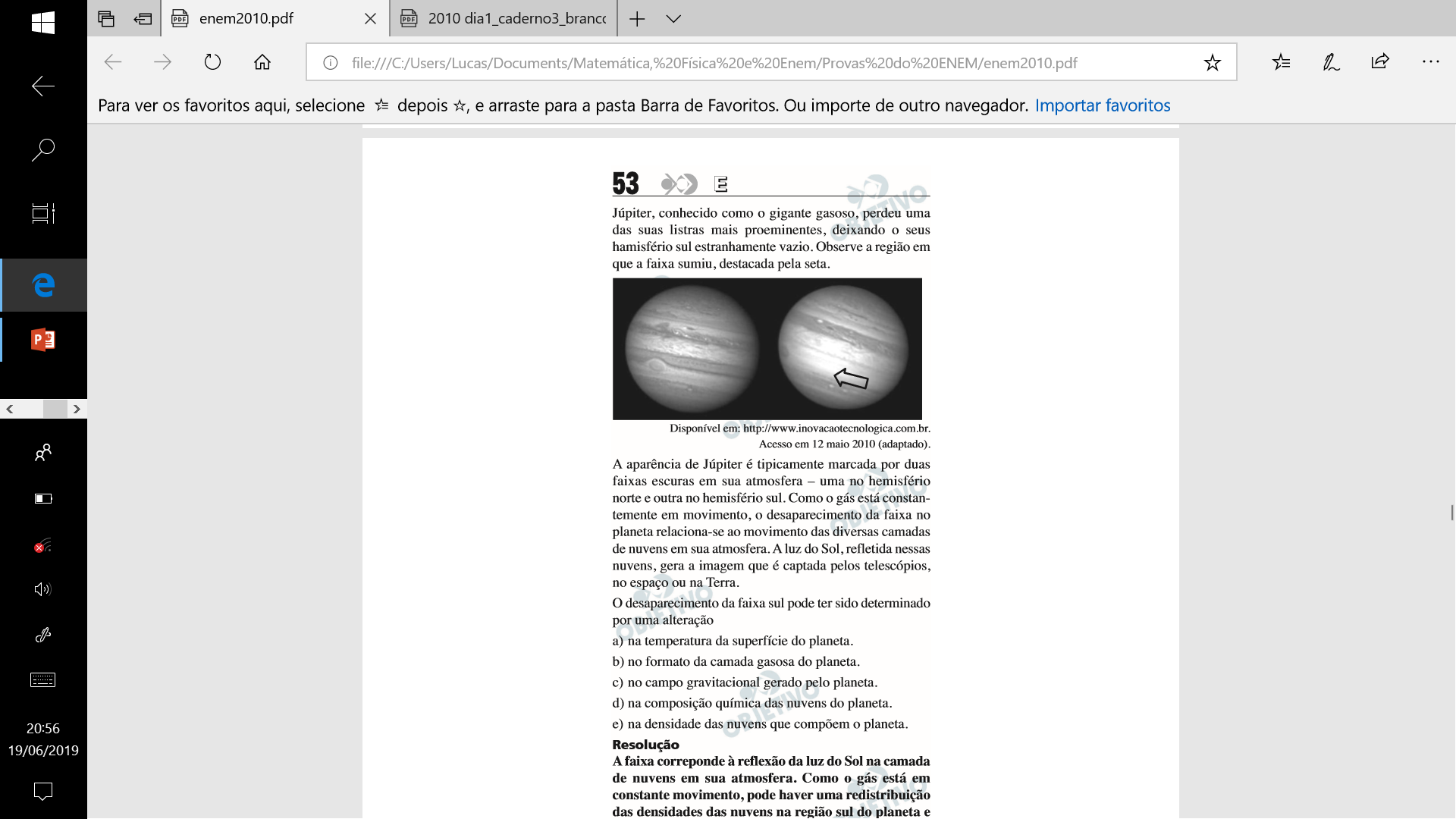 Registros / Dados: Opções:
O desaparecimento da faixa sul pode ter sido determinado por uma alteração
Competências Cognitivas:
Competência de ÁREA X - XXXXXXXXXXXXXXXXXXXXXXX.

Habilidade XX - XXXXXXXXXXXXXXXXXXXXXXXX.
a) na temperatura da superfície do planeta.
b) no formato da camada gasosa do planeta.
c) no campo gravitacional gerado pelo planeta.
d) na composição química das nuvens do planeta.
e) na densidade das nuvens que compõem o planeta.
Evento 
ENEM: 2010 | Questão: 54, caderno branco|
Júpiter, conhecido como o gigante gasoso, perdeu uma das suas listras mais proeminentes, deixando o seus hemisfério sul estranhamente vazio. Observe a região em que a faixa sumiu, destacada pela seta (ver TRANSFORMAÇÕES). A aparência de Júpiter é tipicamente marcada por duas faixas escuras em sua atmosfera – uma no hemisfério norte e outra no hemisfério sul. Como o gás está constantemente em movimento, o desaparecimento da faixa no planeta relaciona-se ao movimento das diversas camadas de nuvens em sua atmosfera. A luz do Sol, refletida nessas nuvens, gera a imagem que é captada pelos telescópios, no espaço ou na Terra.
[Speaker Notes: Suporte: www.wikifisica.com; https://curriculointerativo.sedu.es.gov.br/  e https://sedudigital.wixsite.com/preenemdigital]